Tenderer Information SessionPreferred Supplier Arrangement for Engineering Services, Methodology and Advice Related to Heavy Vehicle Access to Bridges and Culverts, Specific to the SLGAAP
Agenda
Introduction and housekeeping 
Background to the opportunity
Scope of services 
Tender evaluation criteria
Form of the offer
Conditions of contract 
Timeframes and next steps
2
1
Introduction and housekeeping
Introduction
Procurement team members 
Todd Wellard, Program Lead – SLGAAP at NHVR
Neal Lake, Chief Structural Engineer at NHVR
David White, Project Manager (Network Enhancement) at NHVR
Warren Walker, Procurement & Contracts Specialist at NHVR
Tamara Clare, Procurement & Contracts Specialist at NHVR
Peter Morichovitis, Principal Advisor at Peak Services
Dawn Morris, Probity Advisor at Local Buy
Housekeeping
The tenderer information session is non-compulsory
The tenderer information session will be recorded to maintain equitable access to information and for probity purposes 
Materials including, but not limited to, meeting minutes and the slidedeck from the tenderer information session will be made publicly available
Questions will be taken on notice and written responses will be made available to all tenderers via Vendor Panel
2
Background to the opportunity
Background to the opportunity
The Australian Government provided the NHVR with funding under the Strategic Local Government Asset Assessment Project (SLGAAP) to assist road managers with the assessment of bridges and culverts, on key local government heavy vehicle routes 
The project has delivered 465 asset assessments across 443 individual assets
Phase 1 was administered from 2019 to 2021
Phase 2 is being administered from 2022 to 2024
Background to the opportunity
The approach for Phase 2 of the project is to:
Develop methodologies and guidelines to assist suppliers and road managers to assess structural capacity, capability and heavy vehicle access 
Use a strategic route capability assessment approach to focus on route outcomes rather than assessing individual structures on different routes
Use a bridge family approach to upscale results and understand asset assessment issues
Strive for consistency, timeliness, value for money and cost parity in the delivery of asset assessment products
Background to the opportunity
The expertise we are looking for includes:
Suppliers who understand that design and assessment are fundamentally different activities
Suppliers who apply a considered approach to selection of appropriate assessment methods and factors that represent actual behaviour and performance of a bridge
Suppliers that embrace engineering judgement to undertake asset capability assessments, that are consistent with the chance of failure specified in AS5100.1
Assessment and engineering work that is undertaken by, or under the direct supervision of, appropriately qualified engineer(s)
3
Scope of services
Scope of services
The detailed description of each activity is outlined in Part B – Section 4 (refer Table 1 & Table 2)
The tender includes 18 different separable portions broadly aligning to three categories:
Assessment methodologies and guidelines
Bridge assessment activities 
Research activities
11
Assessment methodologies and guidelines
AG1 Methodology for culvert evaluation
AG2 Guideline for the Tier 1 assessment of heavy vehicle bridge access 
AG3 Methodology for route capability assessment 
AG4 Methodology for risk based assessment of heavy vehicle access to bridges to account for plausibility gaps or absence of current assessment information
12
Bridge assessment activities
A1 Tier 1 assessment of culverts
A2 Tier 1 assessment of bridges 
A3 Tier 1 - 2D assessment of bridges
A4 Tier 2 assessment of typical bridges
A5 Tier 2 assessment of complex bridges 
A6 Level 2 inspections 
A7 Special Level 2 inspections to support Tier 1 - 2D assessment 

A8 Level 3 inspections and/or testing activities to support Tier 2 or Tier 3 assessment 
A9 Tier 3 bridge assessment
A10 Asset improvement reports (AIRs) 
A11 Annual bridge strengthening report
13
Research activities
BFR1 Development of adjustment factors to account for latent capability and plausibility gaps
BFR2 Methodology for determining equivalent straddling lane vehicles 
BFR3 Methodology for the assessment of bridges with widely spaced beams and a continuous concrete deck in the transverse direction
14
4
Tender evaluation criteria
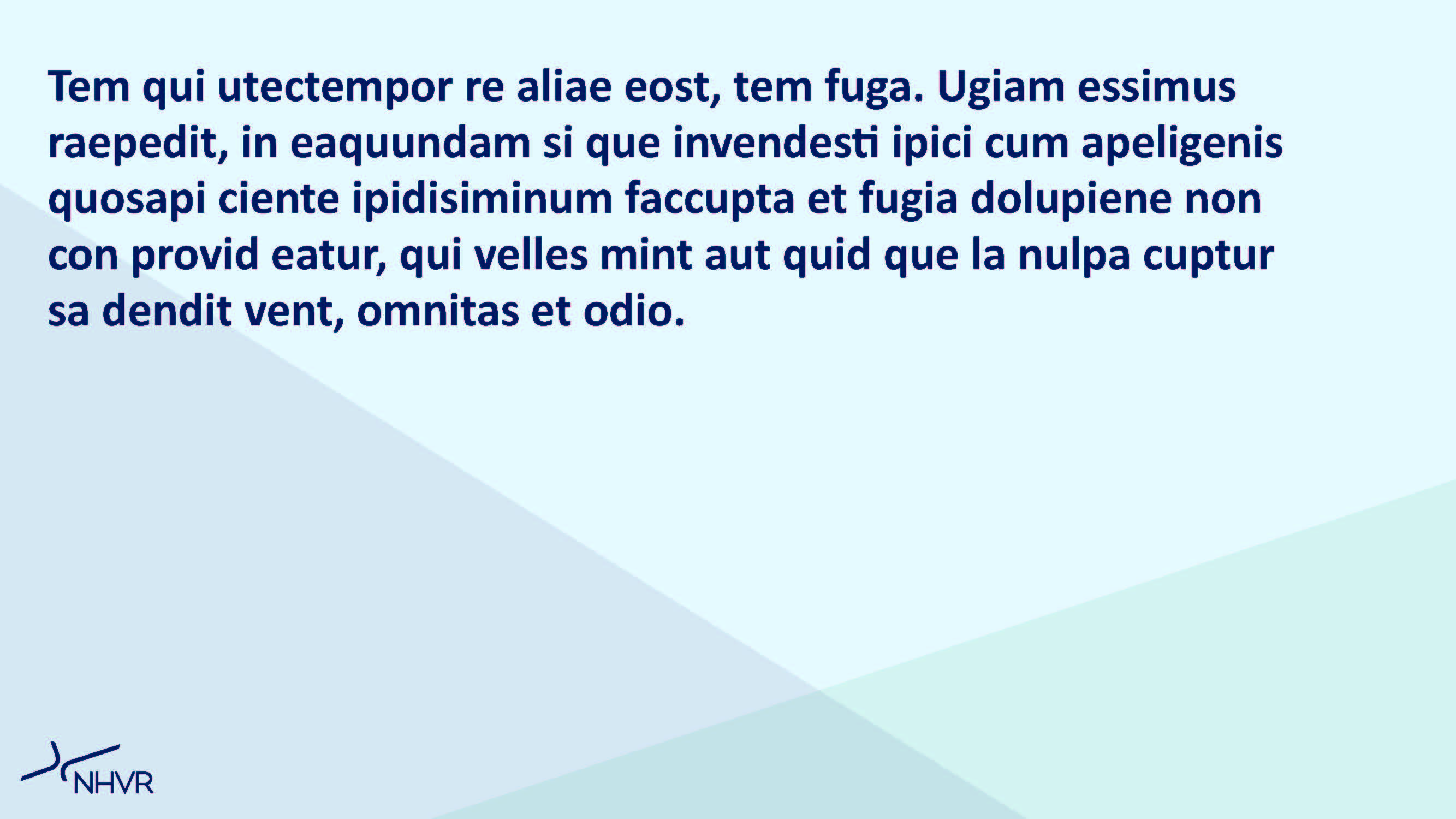 The proposed tender evaluation process is outlined in Part A – Section 10 of the Invitation to Tender

Mandatory criteria
Provision of a completed and signed form of tender
Fully completed return schedules
Financial viability
Insurances
Licenses and registrations
Work Health and Safety
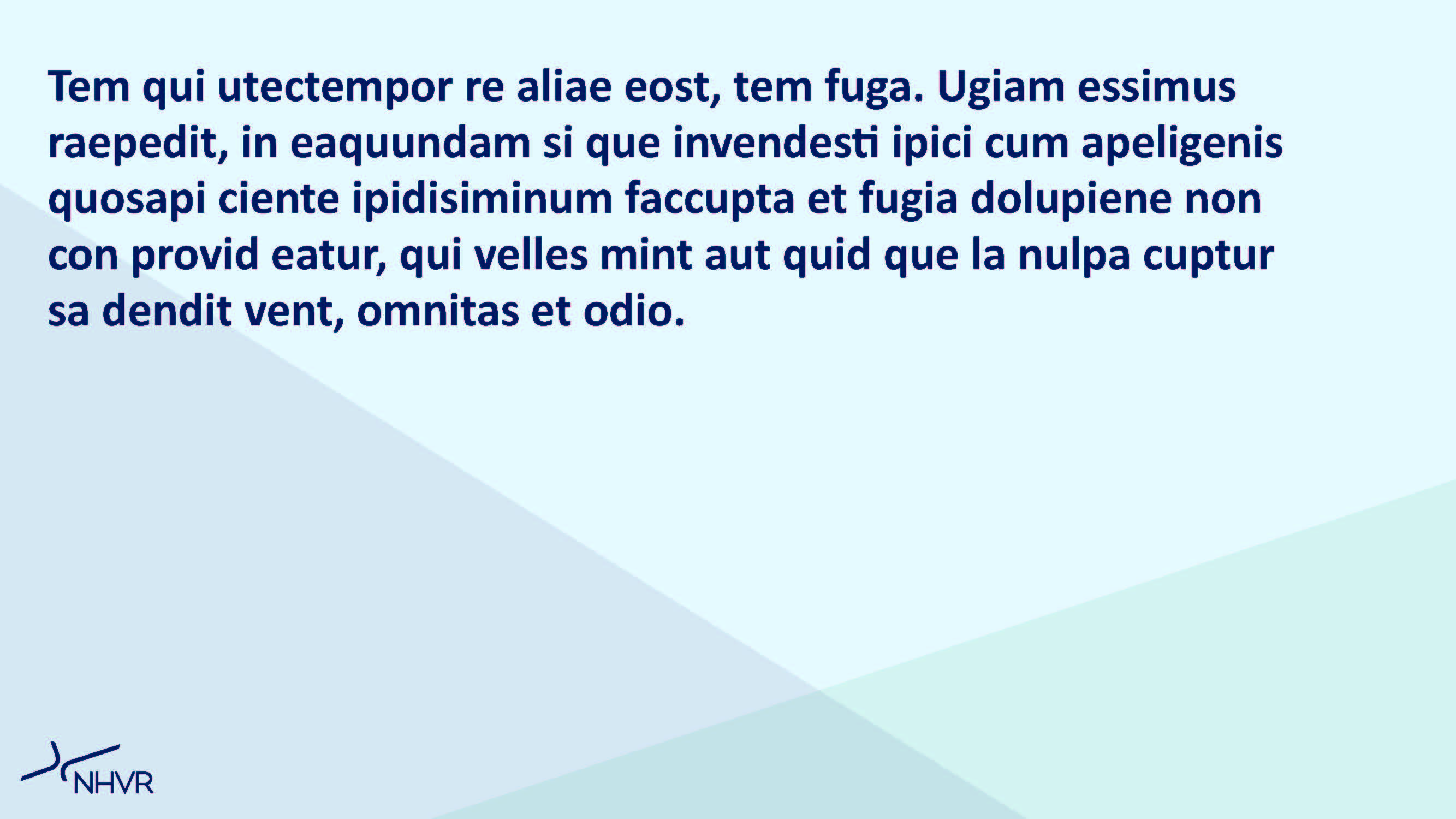 The proposed tender evaluation process is outlined in Part A – Section 10 of the Invitation to Tender

Scoring criteria
Technical skills of key team members (30%)
Delivering the service (25%)
Relationship management (10%)
Quality of deliverables (10%)
Price and value for money (25%)
5
Form of the offer
Form of the offer
Tender responses are to be provide in the return schedules (Part D – Return Schedules.docx) and pricing schedule (Part D – Return Schedules Attachment 1 – Pricing Schedule.xlsx)
Supporting documents are to be attached as outlined in Part D
Detailed instructions are provided in Part D of the tender documents
The form of the tender and structure of the return schedules aligns to the tender evaluation criteria
Incomplete return schedules may be considered non-conforming or could be rejected
19
Form of the offer
A Tenderer may choose to tender for all or some of the 18 separable portions outlined in the tender
It is recognised that the 18 separable portions are diverse, and Suppliers are unlikely to have expertise and experience to provide a response to all activities 
It is expected that Tenderers will play to their strengths and focus on the activities that they can make a significant and considered contribution to
20
Form of the offer
Tenderers are to provide an individual price for each discrete separable portion that they supply an offer for
Aggregate prices must not be provided across multiple separable portions 
Any discounts associated with the allocation of a particular volume of deliverables must be clearly articulated by the supplier in their offer
Prices are to be provided against the relevant separable portion in the pricing schedule and saved in Excel format (Part D – Return Schedules Attachment 1 – Pricing Schedule.xlsx)
21
6
Conditions of contract
Conditions of contract
The NHVR will be using the General Conditions of Contract for Consultants from Australian Standard AS 4122-2010 (refer Part C)
Minimum Public Liability & Products Liability insurance is $20 million per occurrence
Minimum Professional Indemnity insurance is $5 million per occurrence and $10 million in the aggregate
Any proposed contract departures must be supported with alternative drafting in Part D – Schedule 14 
The arrangement will be in place for three (3) years
23
7
Timeframes and next steps
Timeframes and next steps
Any queries or clarifications must be submitted in writing via Vendor Panel 
Tenderer queries or clarifications will be received up to three days before closing (nominally on Tuesday 4 October 2022) 
The tender period will close at 2.00pm on Friday 7 October 2022
Contract commencement is planned for November 2022
25